CHỦ ĐỀ 2 – EM TẬP VẼ
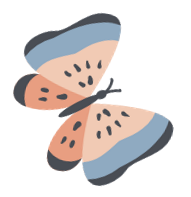 Bài 3: Tìm hiểu thẻ View, 
Thay đổi kích thước tranh vẽ (Tiết 1)
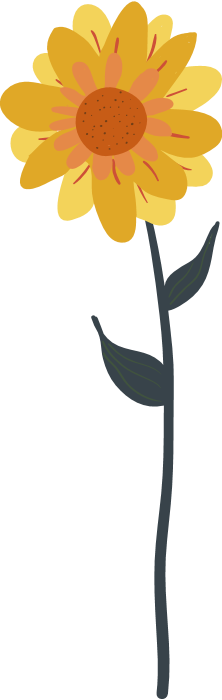 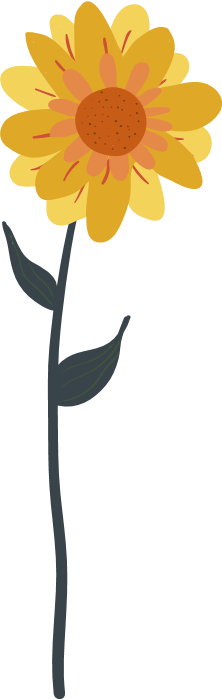 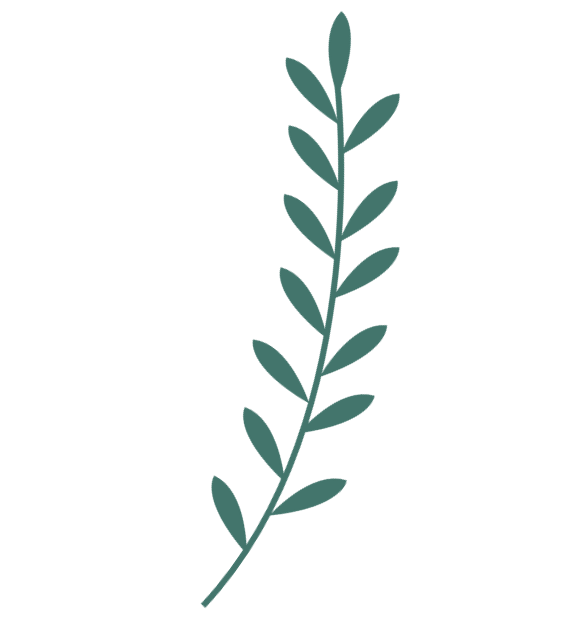 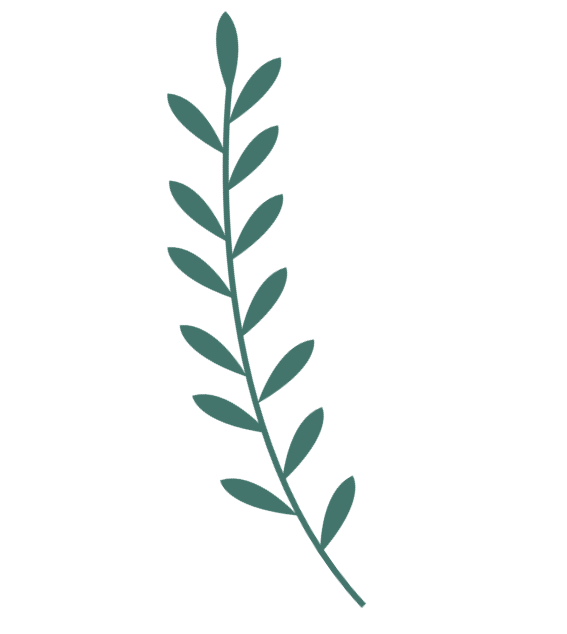 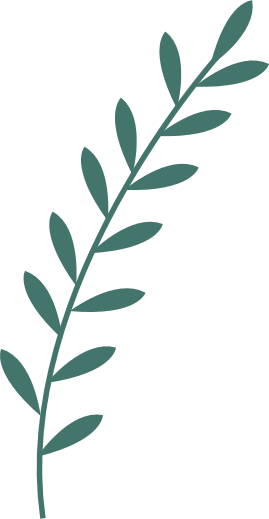 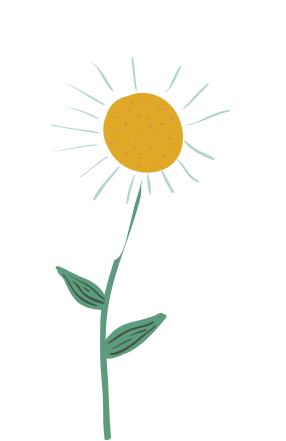 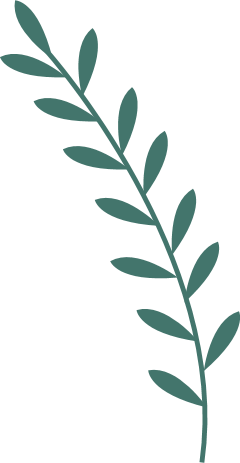 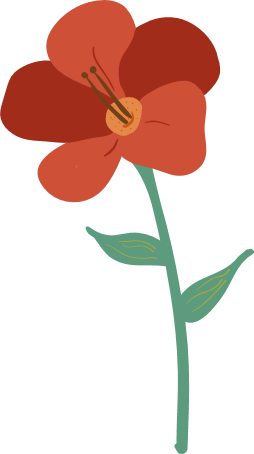 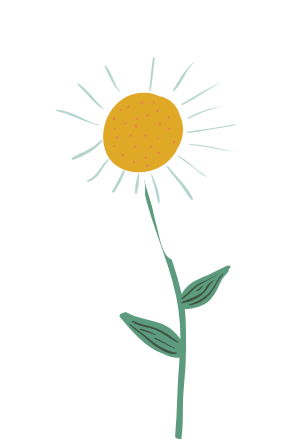 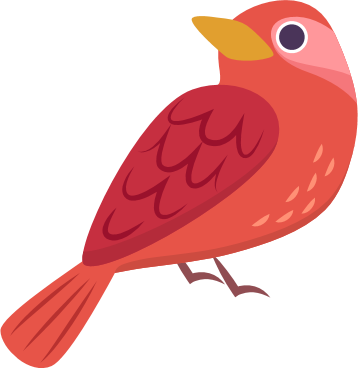 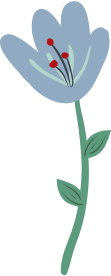 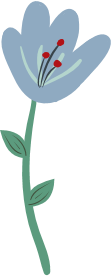 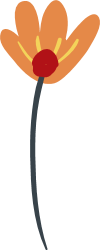 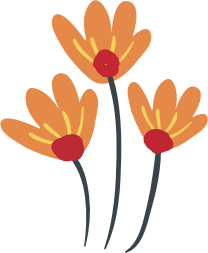 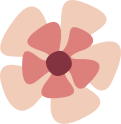 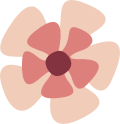 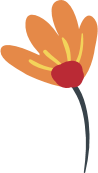 KHỞI ĐỘNG
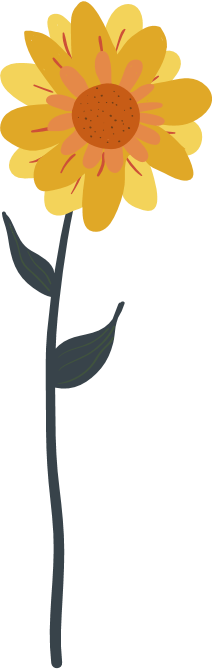 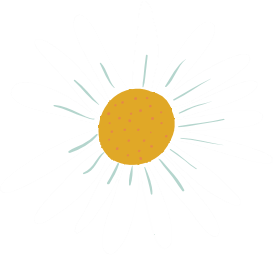 Để xoay hình em cần thực hiện mấy bước?
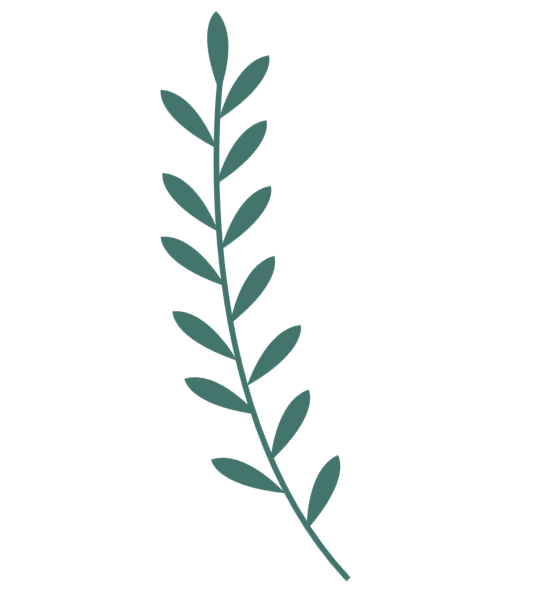 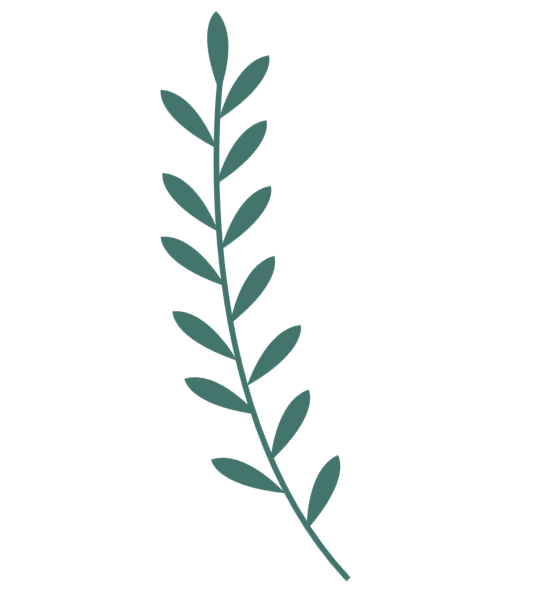 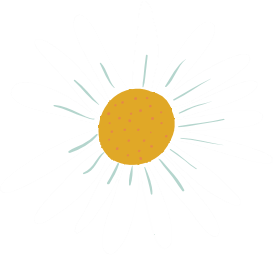 Để xoay hình em cần thực hiện 3 bước:
Bước 1: Nháy chọn select, chọn hình cần xoay
Bước 2: chọn Rotate.
Bước 3: Chọn hướng muốn xoay từ danh sách
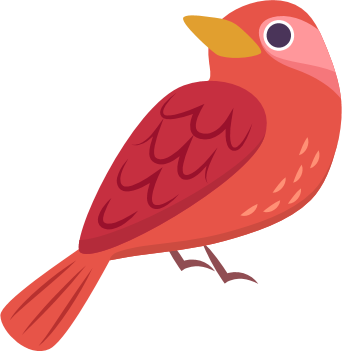 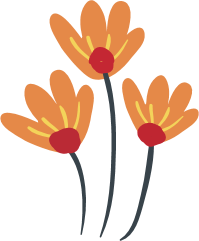 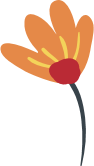 KHỞI ĐỘNG
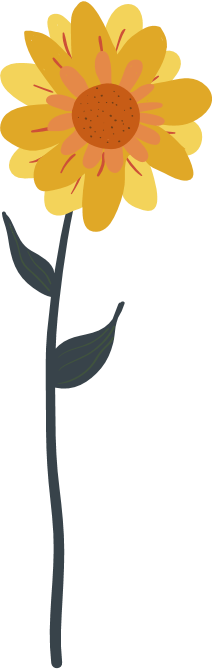 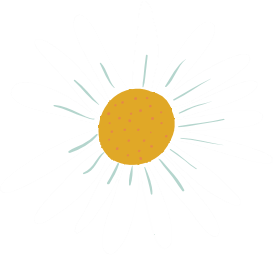 Để viết chữ lên hình vẽ, em thực hiện mấy bước? Kể tên.
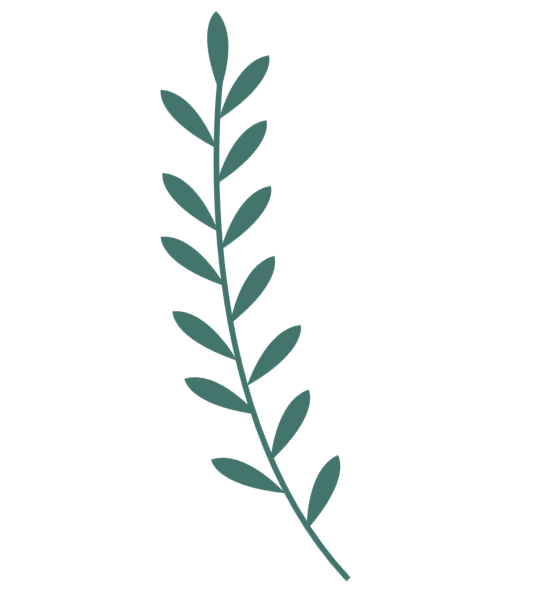 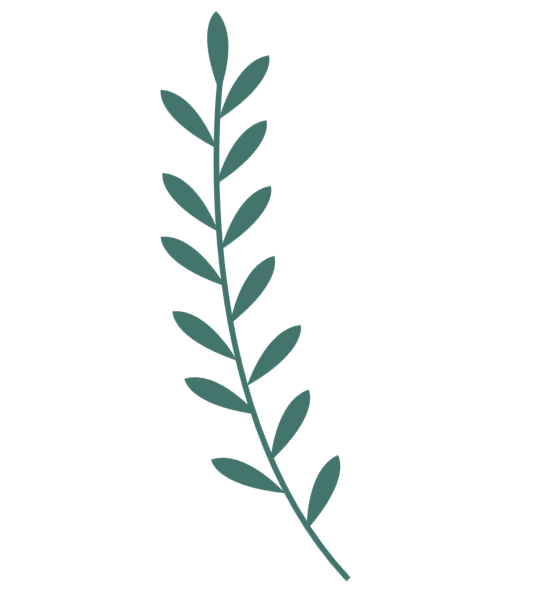 Bước 1: Chọn       trong thẻ Home
Bước 2: Di chuyển con trỏ đến vị trí cần viết, nháy chuột.
Bước 3: Chọn cỡ chữ, màu chữ, phông chữ.
Bước 4: Gõ nội dung lên hình vẽ rồi nhấn Enter.
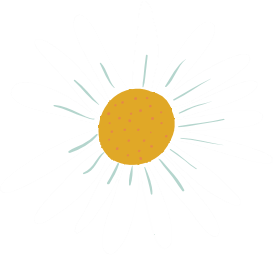 A
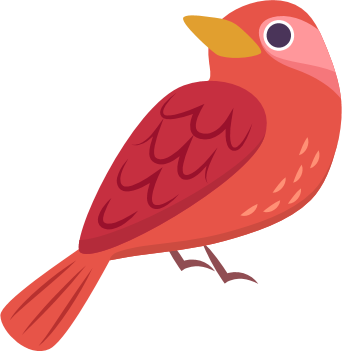 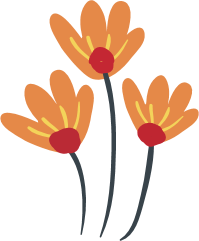 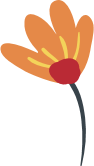 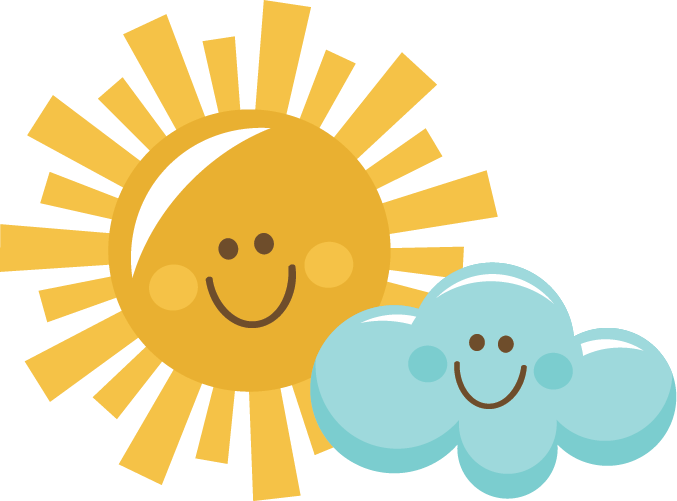 MỤC TIÊU
Biết chức năng của một số nút lệnh trong thẻ VIEW
1
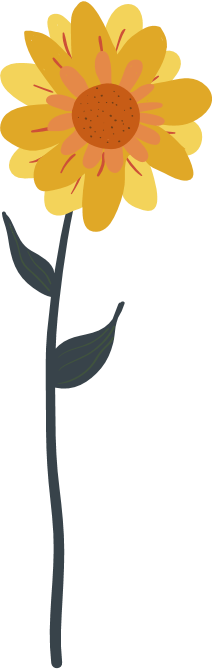 Thay đổi được kích thước trang vẽ
2
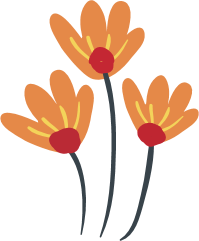 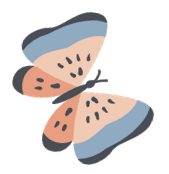 A.
HOẠT ĐỘNG CƠ BẢN
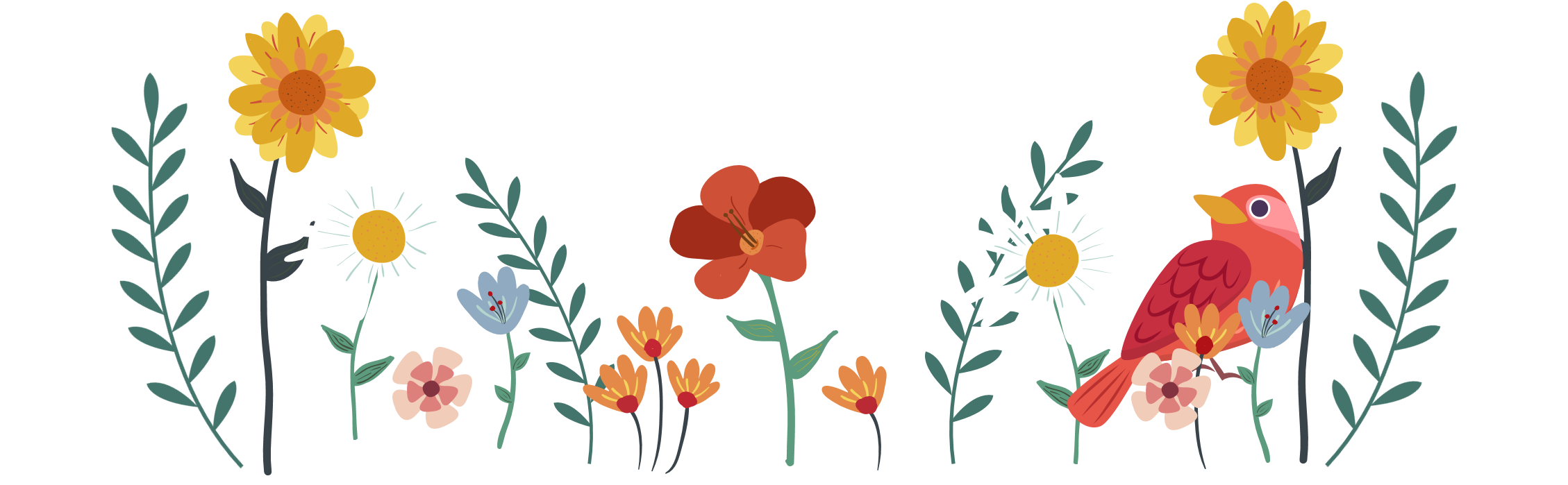 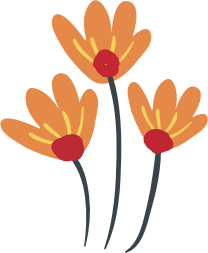 1. Tìm hiểu thẻ View
Quan sát rồi thực hiện thao tác của thầy/cô giáo.
Đánh dấu Ruler để thể hiện thước đo trên trang vẽ
Nháy chọn thẻ VIEW
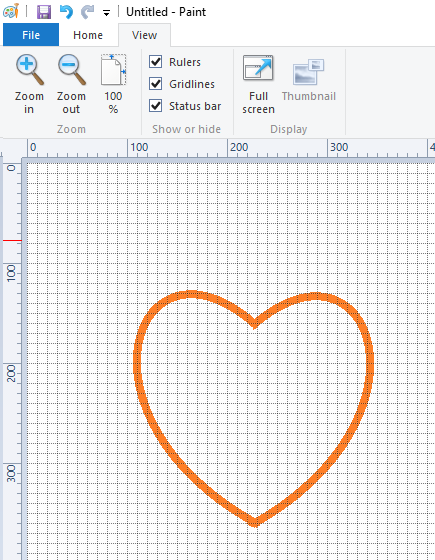 Đánh dấu Gridlines để hiện lưới trên trang vẽ.
Đánh dấu  status bar để hiện thông tin của bức tranh.
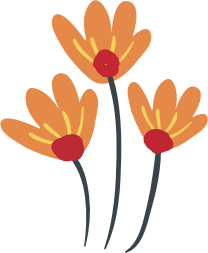 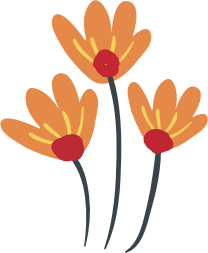 2. Thay đổi kích thước trang vẽ
a. Trao đổi với bạn rồi vẽ hình theo mẫu
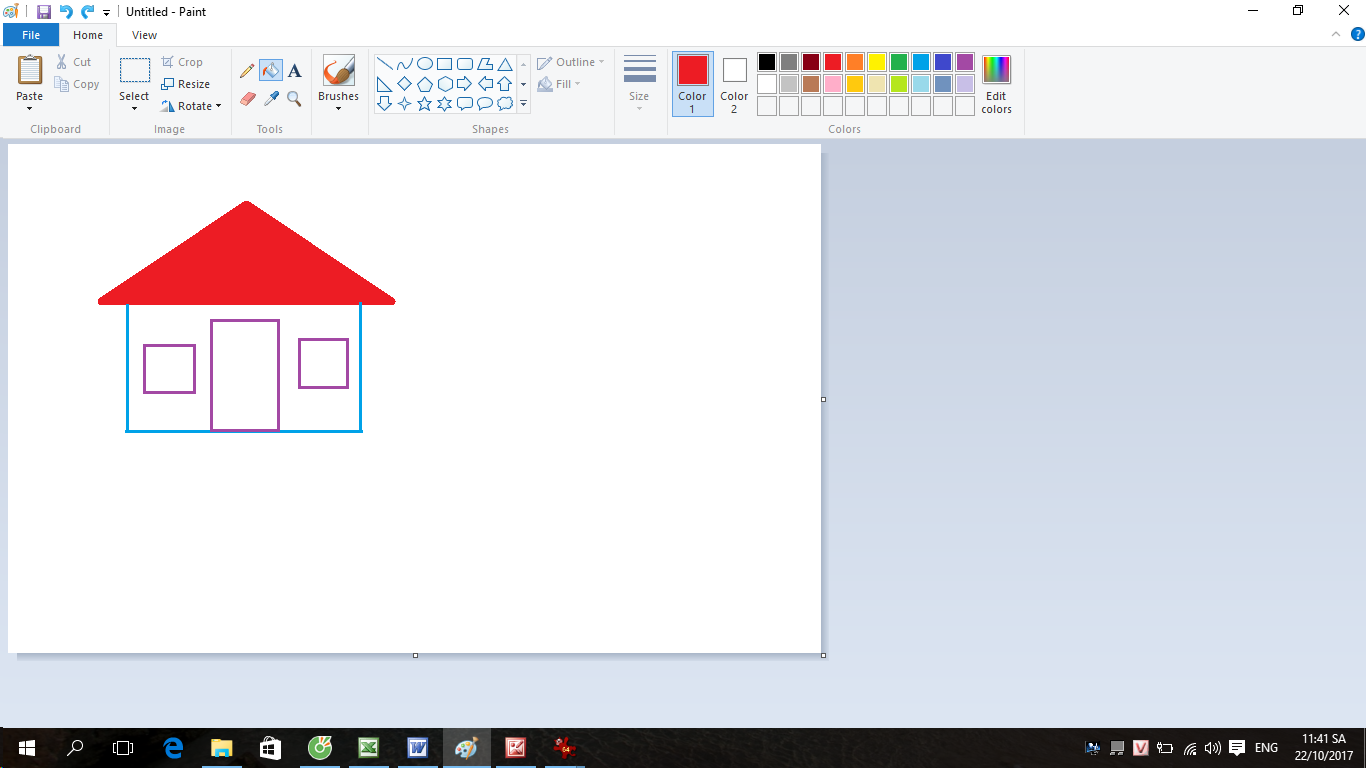 Ở hình bên, phần dư thừa của trang giấy vẽ quá nhiều, em cần điều chỉnh để trang giấy vẽ vừa đủ chứa ngôi nhà
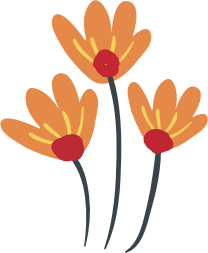 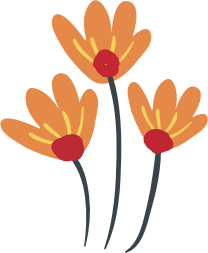 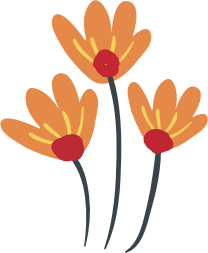 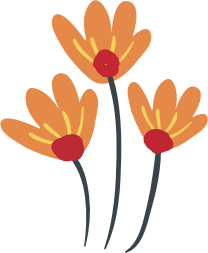 THẢO LUẬN NHÓM
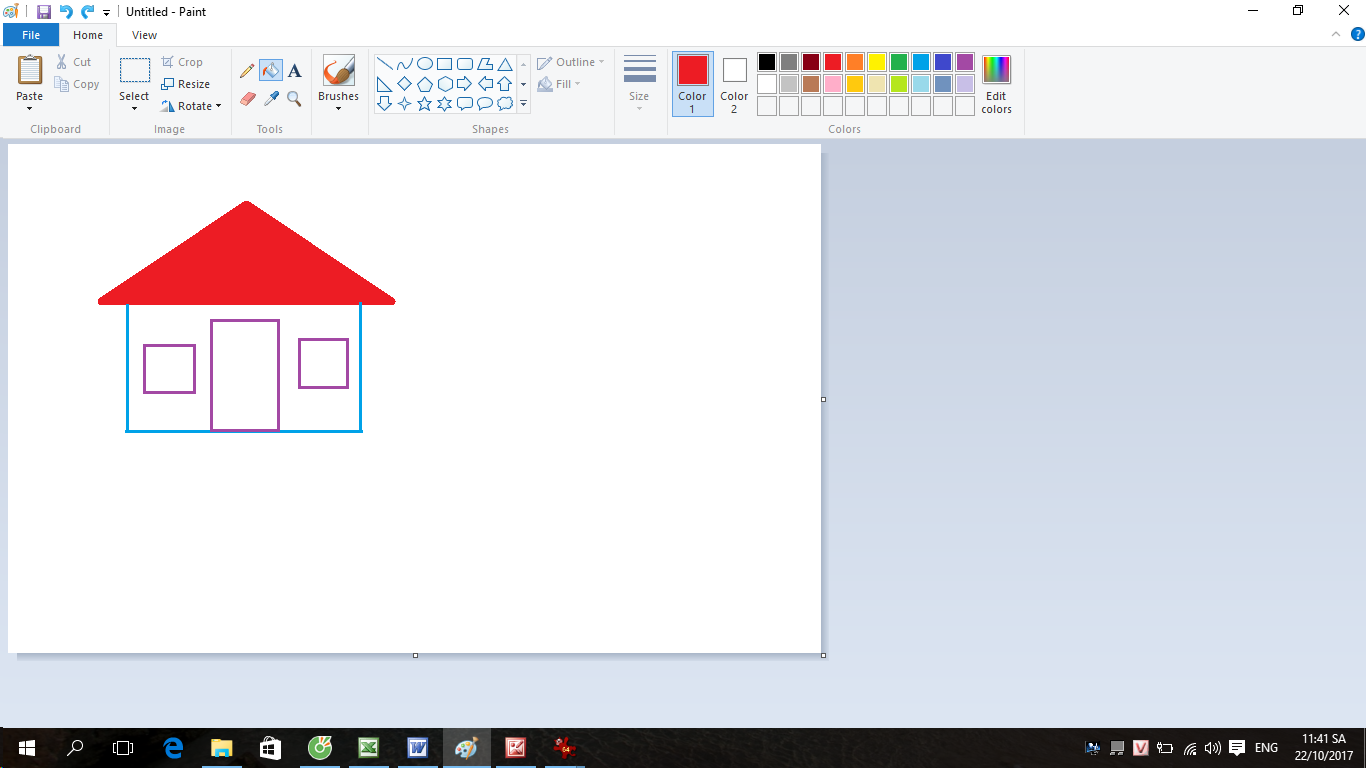 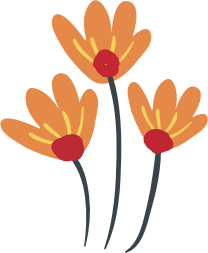 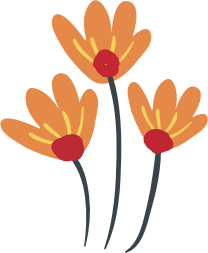 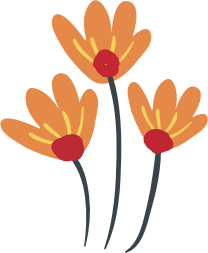 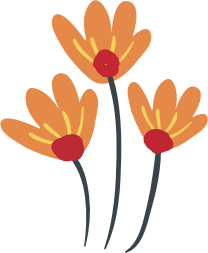 b. Thực hiện điều chỉnh trang giấy vẽ vừa đủ để chứa ngôi nhà như sau:
Bước 1: Di chuyển con trỏ chuột tới vị trí ô vuông, góc phải phía dưới trang vẽ để con trỏ chuột chuyển thành mũi tên hai chiều. 
Bước 2: Nhấn giữ nút trái chuột, kéo trang vẽ vừa đủ chứa ngôi nhà như hình bên.
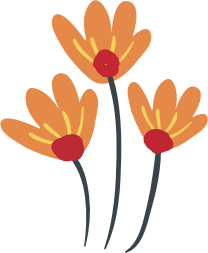 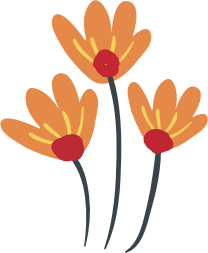 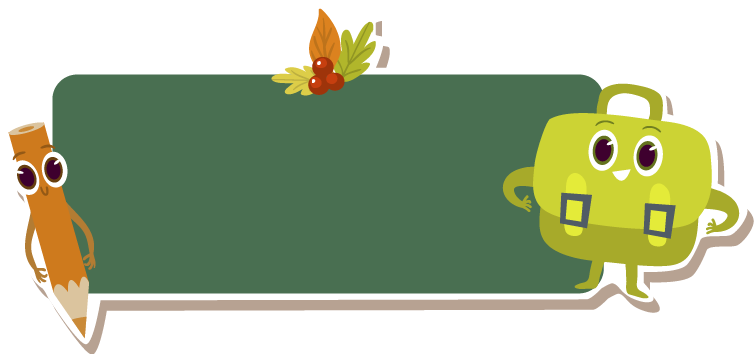 Chọn toàn bộ bài vẽ: Ctrl + A
Sao chép : Ctrl + C
Lưu bài vẽ: Ctrl + S
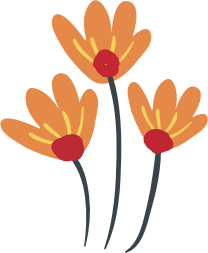 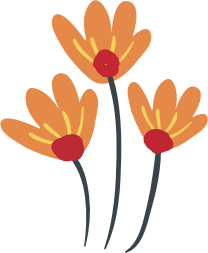 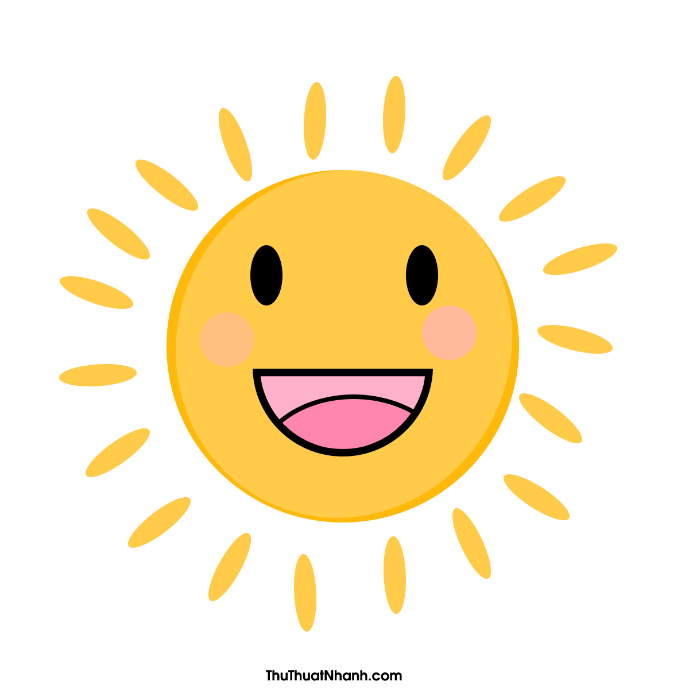 C. HOẠT ĐỘNG LUYỆN TẬP THỰC HÀNH
- Các em hãy vẽ hình trái tim và tô màu đỏ sau đó thực hiện điều chỉnh kích thước của trang giấy cho phù hợp với hình mình vừa vẽ.
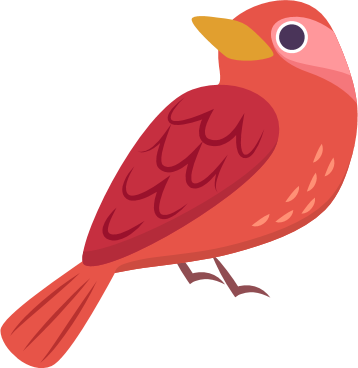 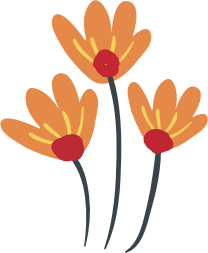 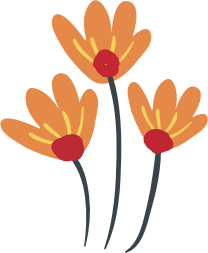 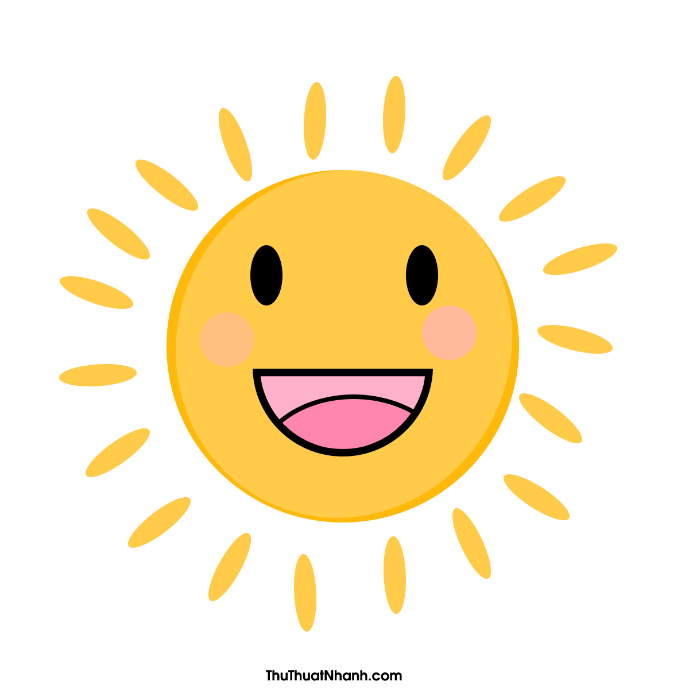 D. HOẠT ĐỘNG VẬN DỤNG, TRẢI NGHIỆM
Em hãy sao chép ngôi nhà mình đã vẽ, và thay đổi kích thước trang vẽ cho phù hợp để chứa được 2 ngôi nhà.
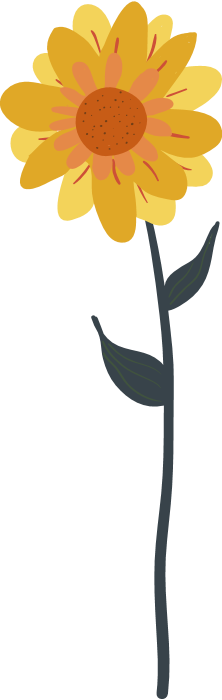 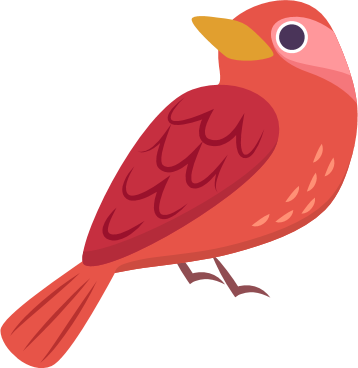 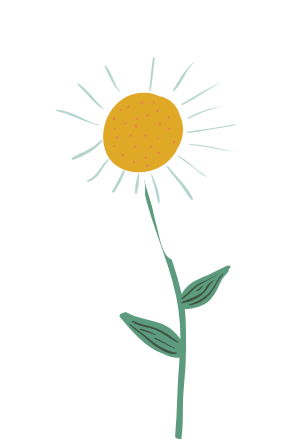 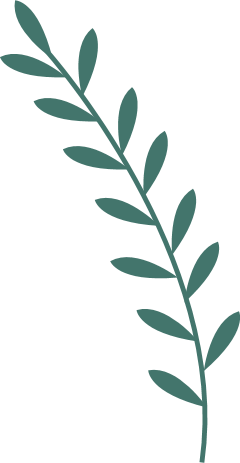 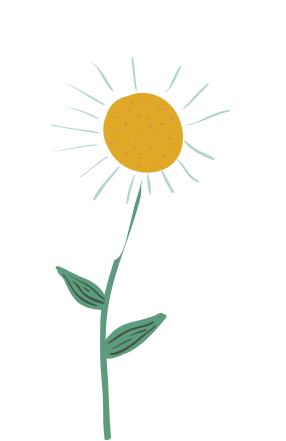 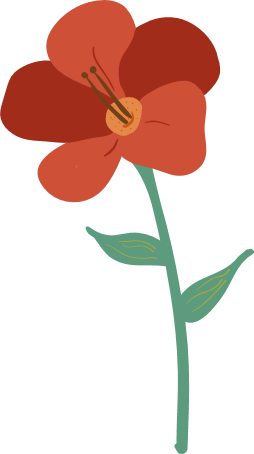 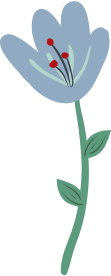 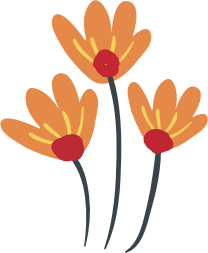 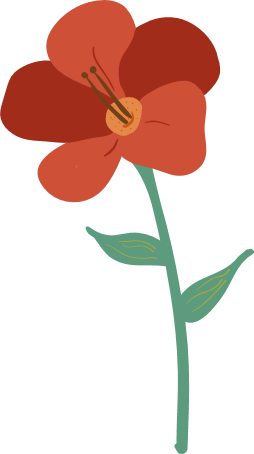 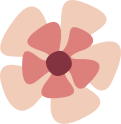 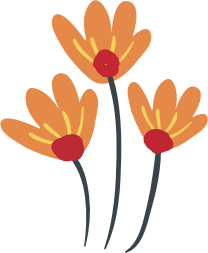 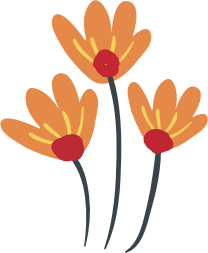 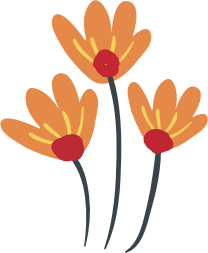 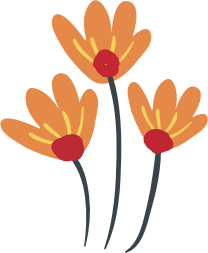 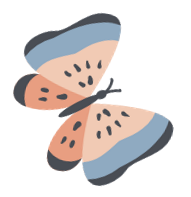 TIN HỌC LỚP 4
Cảm ơn các em đã theo dõi bài giảng.
Hẹn gặp lại các em vào buổi học sau!
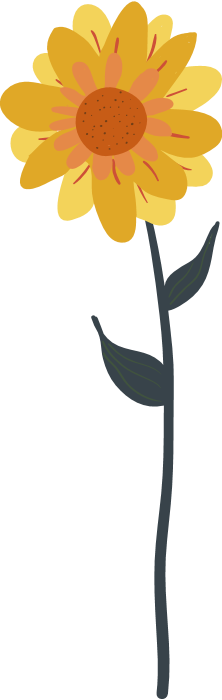 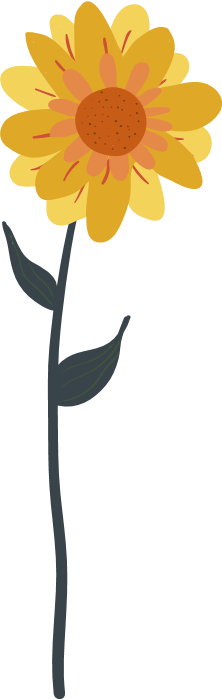 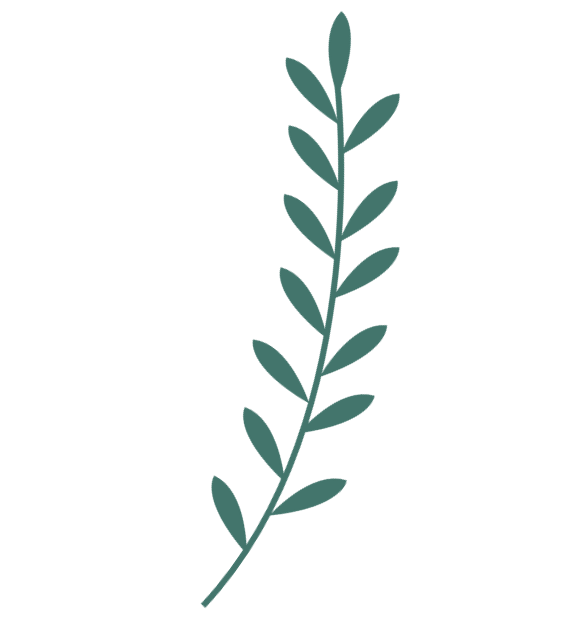 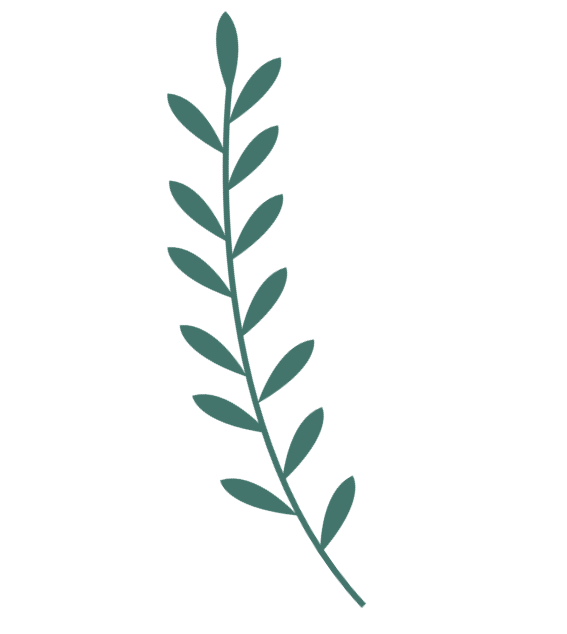 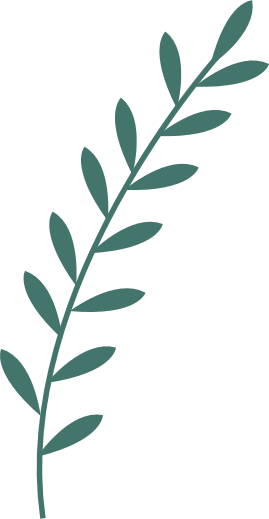 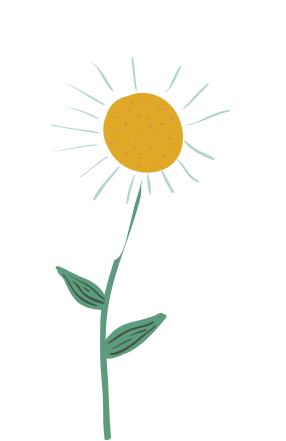 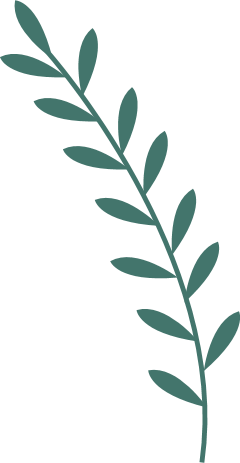 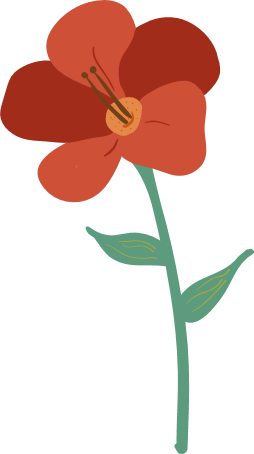 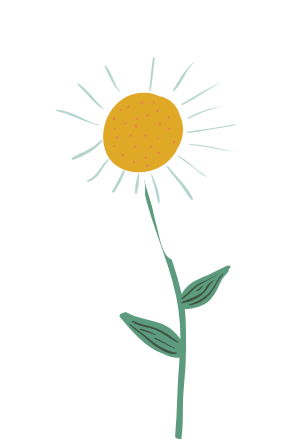 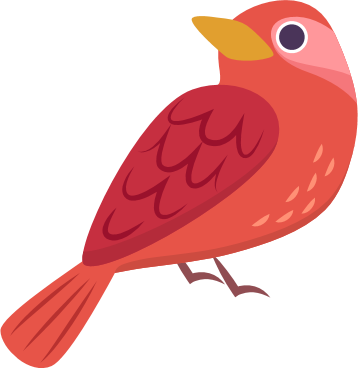 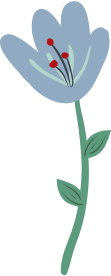 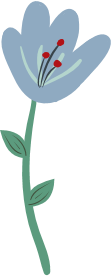 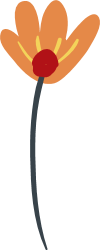 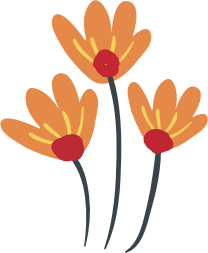 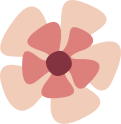 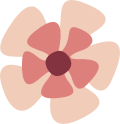 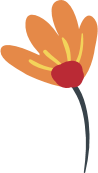 CHỦ ĐỀ 2 – EM TẬP VẼ
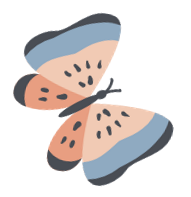 Bài 3: Tìm hiểu thẻ View, 
Thay đổi kích thước tranh vẽ (Tiết 2)
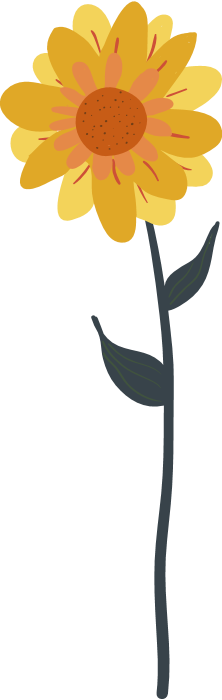 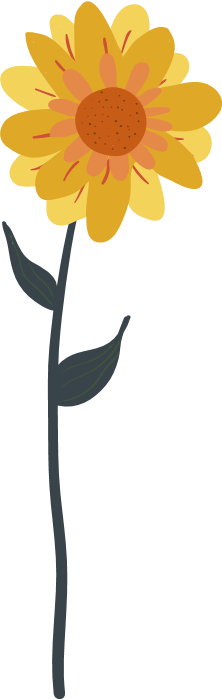 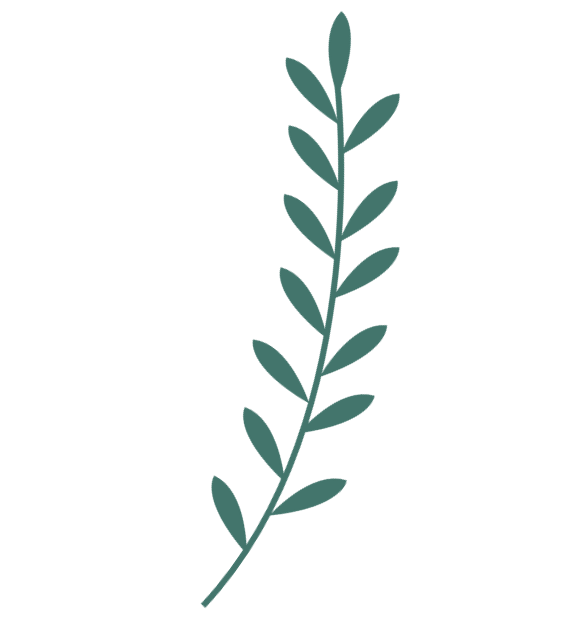 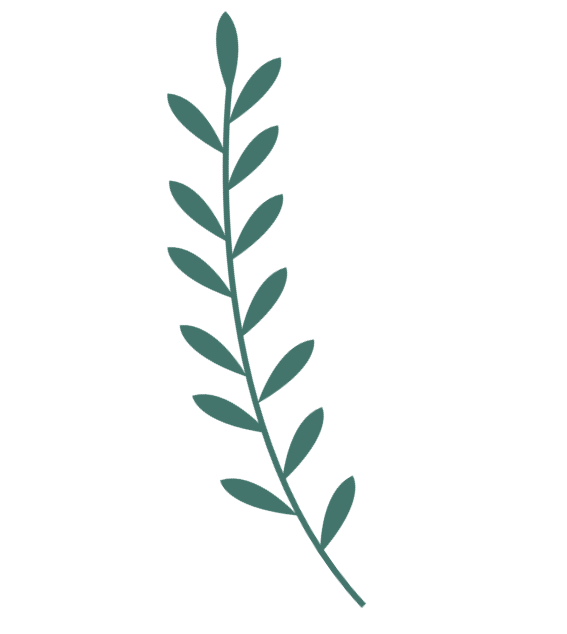 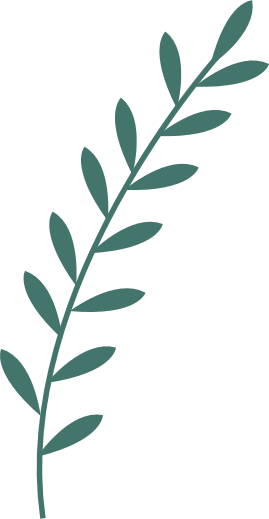 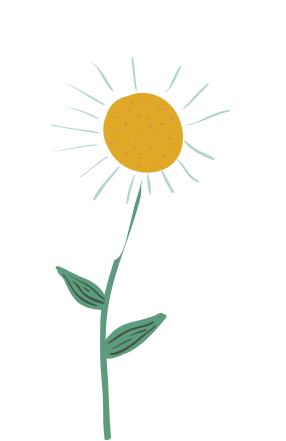 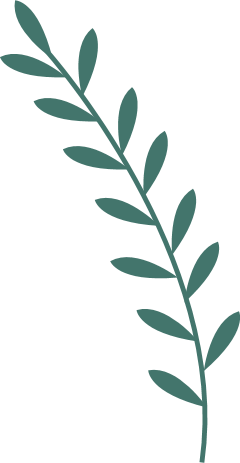 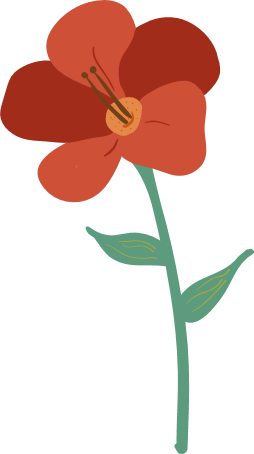 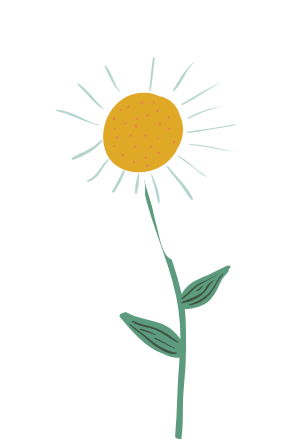 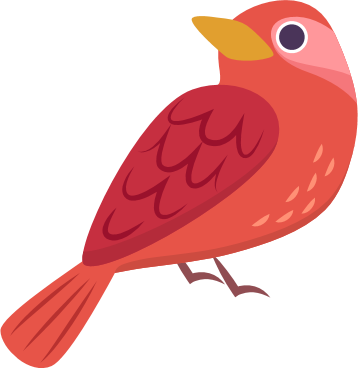 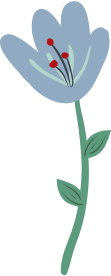 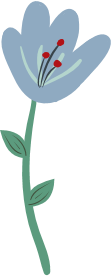 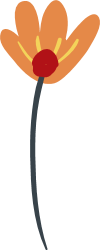 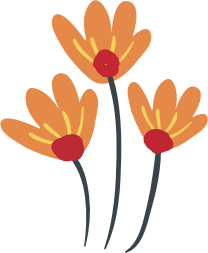 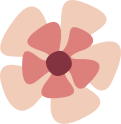 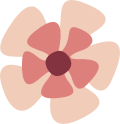 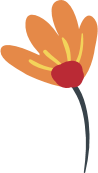 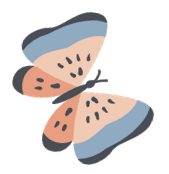 B.
HOẠT ĐỘNG THỰC HÀNH
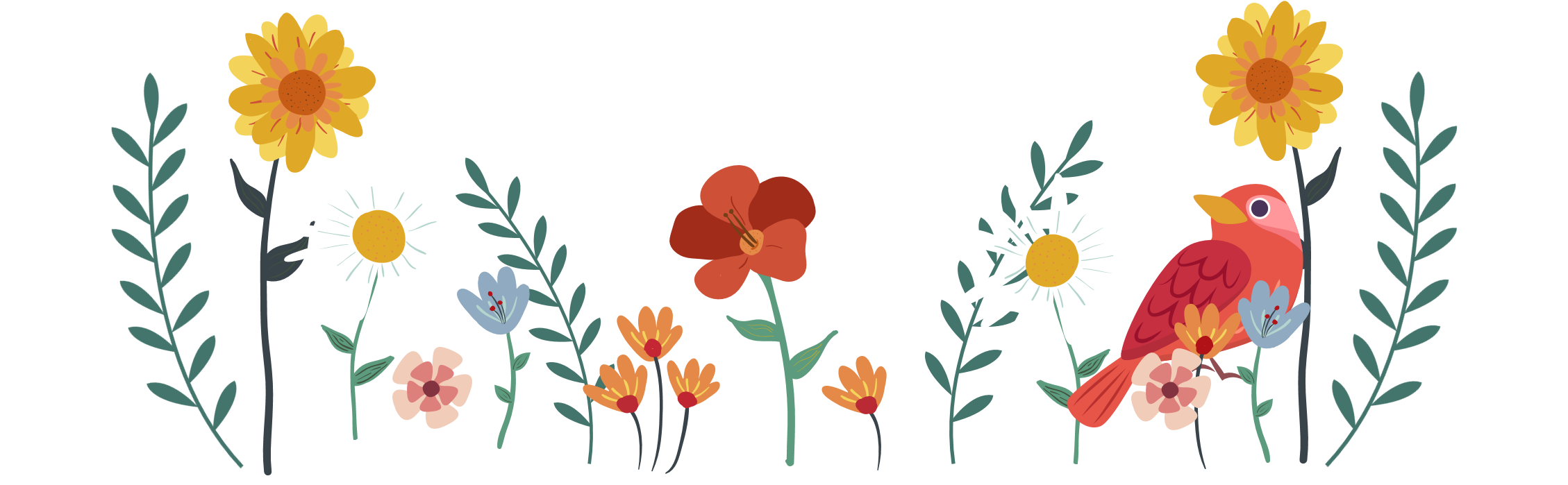 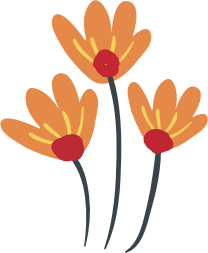 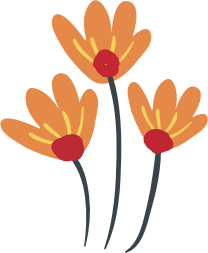 1. Vẽ hình theo mẫu đặt tên là TAU HOA 1. Lưu bài vẽ trong thư mục của em.
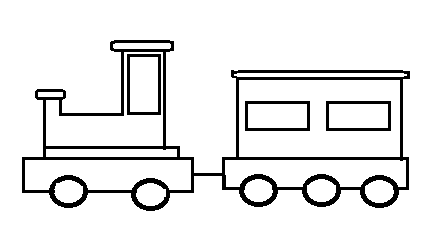 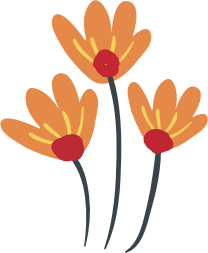 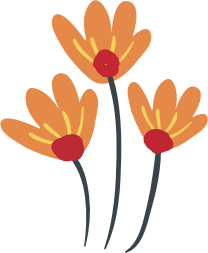 2. Sử dụng phím tắt để sao chép toa tàu đã có thành hai toa tàu mới. Định dạng kích thước trang vẽ để chứa vừa đủ đoàn tàu.
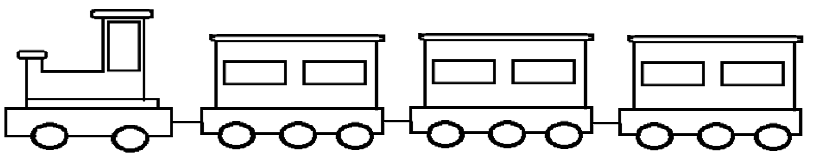 3. Trao đổi với bạn cách quay đoàn tàu về hướng ngược lại rồi tô màu cho đoàn tàu.
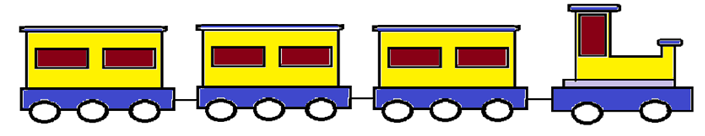 SẢN PHẨM CỦA EM
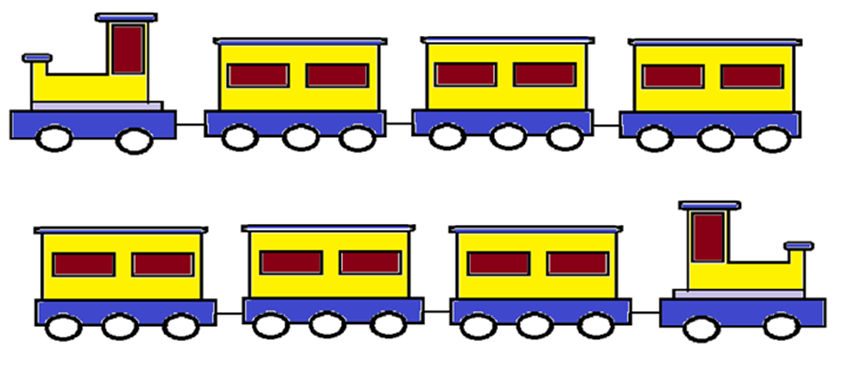 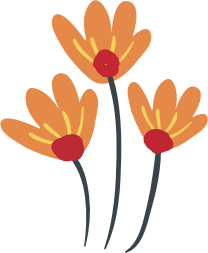 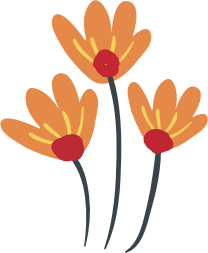 EM CẦN GHI NHỚ
Trước khi chỉnh sửa một chi tiết bất kì trong hình vẽ, em cần chọn chi tiết đó bằng công cụ Select.
Sử dụng phím tắt trong chương trình Paint sẽ giúp em thực hiện các thao tác nhanh hơn.
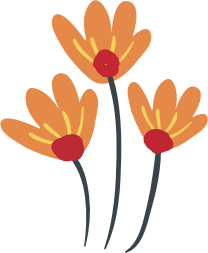 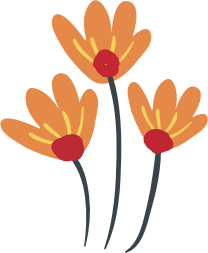 Trong phần mềm vẽ Paint, để sao chép vùng được chọn em nhấn tổ hợp phím nào?
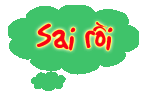 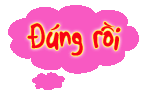 a
Ctrl + S
c
Ctrl + C
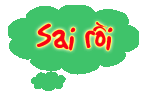 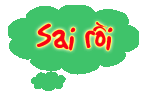 d
Ctrl+ Z
b
Ctrl + A
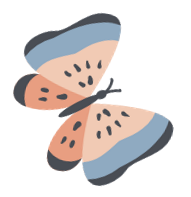 TIN HỌC LỚP 4
Cảm ơn các em đã theo dõi bài giảng.
Hẹn gặp lại các em vào buổi học sau!
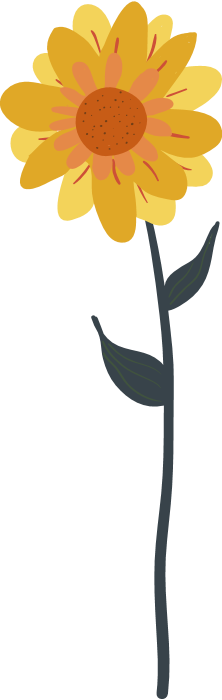 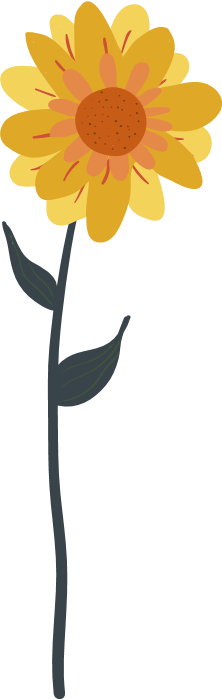 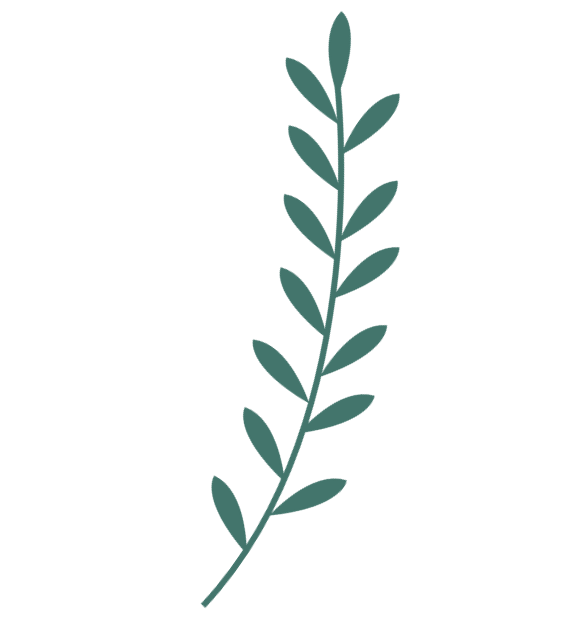 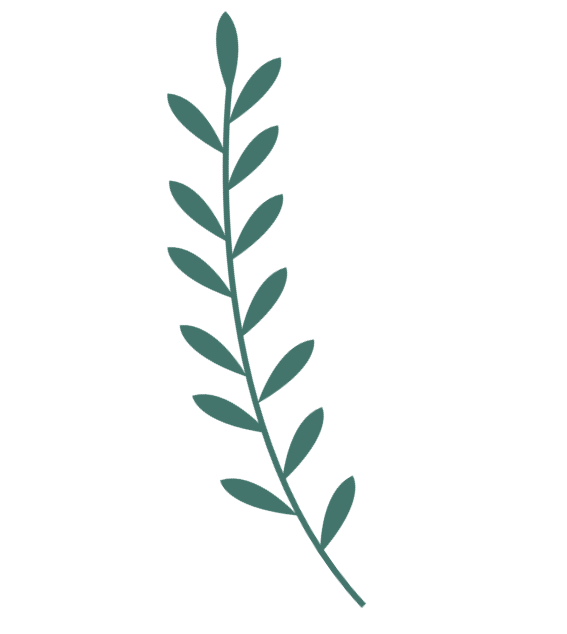 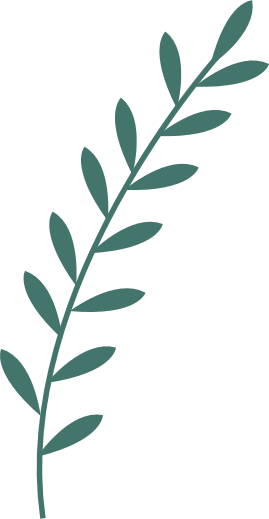 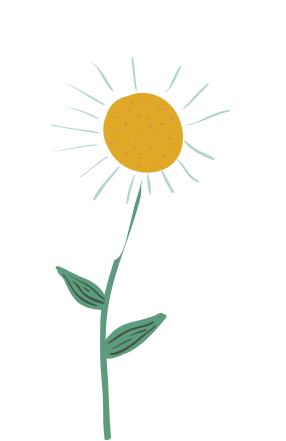 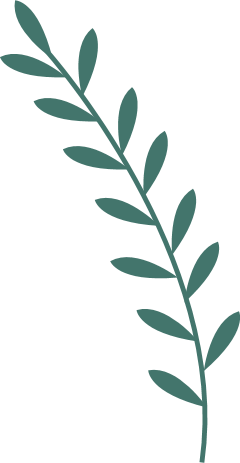 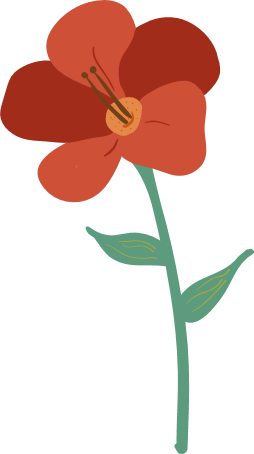 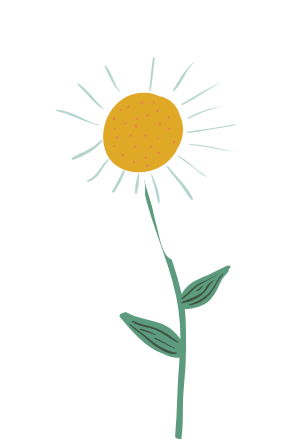 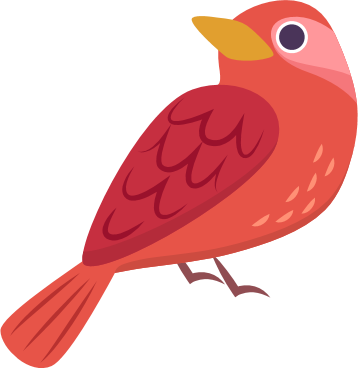 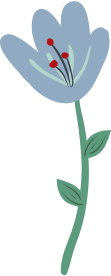 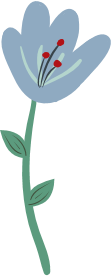 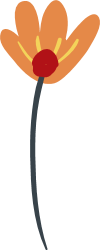 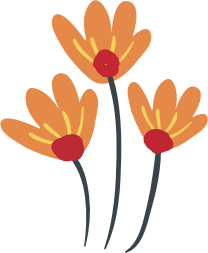 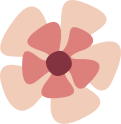 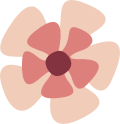 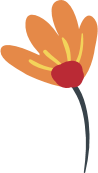